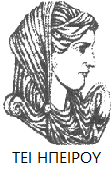 Ελληνική Δημοκρατία
Τεχνολογικό Εκπαιδευτικό Ίδρυμα Ηπείρου
Εμπορικό και Οικονομικό Δίκαιο
Έμπορος
Παππά Βιβή
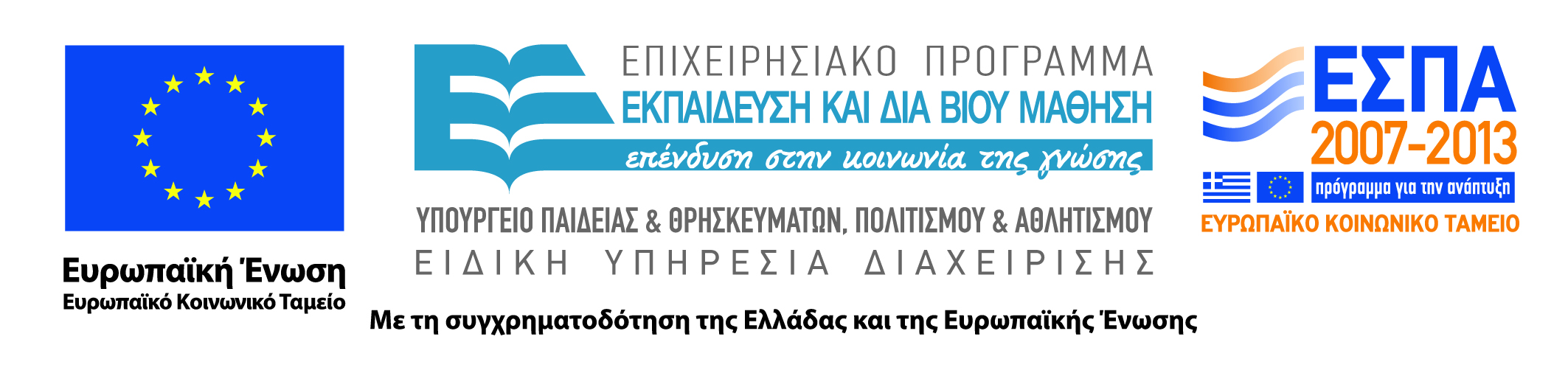 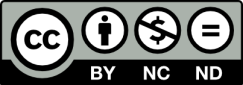 Ανοιχτά Ακαδημαϊκά Μαθήματα στο ΤΕΙ Ηπείρου
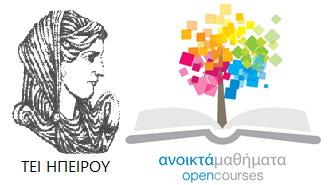 Λογιστικής και Χρηματοοικονομικής
Εμπορικό και Οικονομικό Δίκαιο
Ενότητα 11: Έμπορος
Παππά Βιβή
Πρέβεζα, 2015
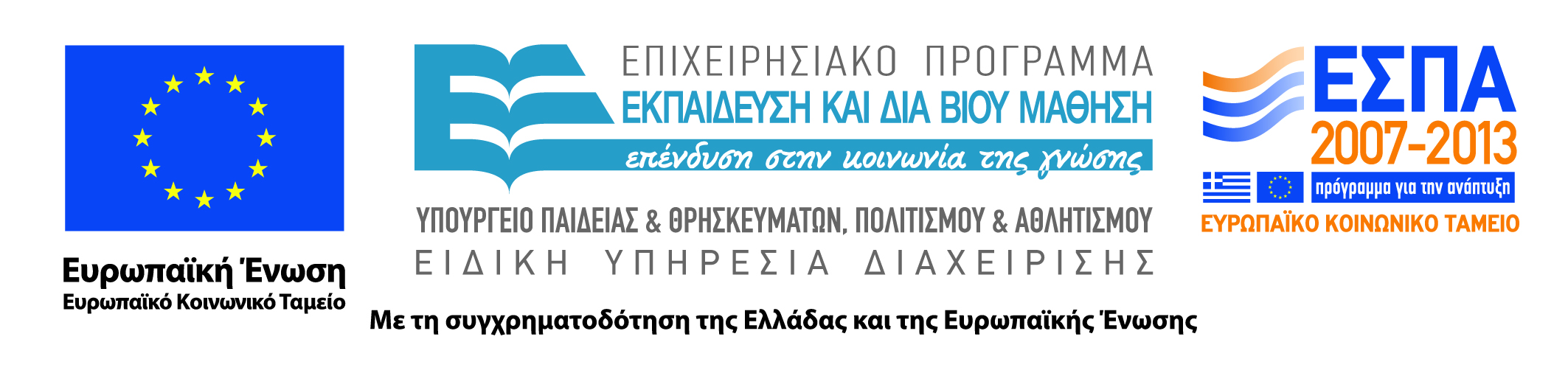 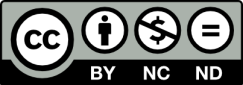 Άδειες Χρήσης
Το παρόν εκπαιδευτικό υλικό υπόκειται σε άδειες χρήσης Creative Commons. 
Για εκπαιδευτικό υλικό, όπως εικόνες, που υπόκειται σε άλλου τύπου άδειας χρήσης, η άδεια χρήσης αναφέρεται ρητώς.
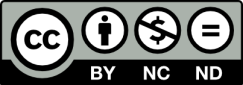 3
Χρηματοδότηση
Το έργο υλοποιείται στο πλαίσιο του Επιχειρησιακού Προγράμματος «Εκπαίδευση και Δια Βίου Μάθηση» και συγχρηματοδοτείται από την Ευρωπαϊκή Ένωση (Ευρωπαϊκό Κοινωνικό Ταμείο) και από εθνικούς πόρους.
Το έργο «Ανοικτά Ακαδημαϊκά Μαθήματα στο TEI Ηπείρου» έχει χρηματοδοτήσει μόνο τη αναδιαμόρφωση του εκπαιδευτικού υλικού.
Το παρόν εκπαιδευτικό υλικό έχει αναπτυχθεί στα πλαίσια του εκπαιδευτικού έργου του διδάσκοντα.
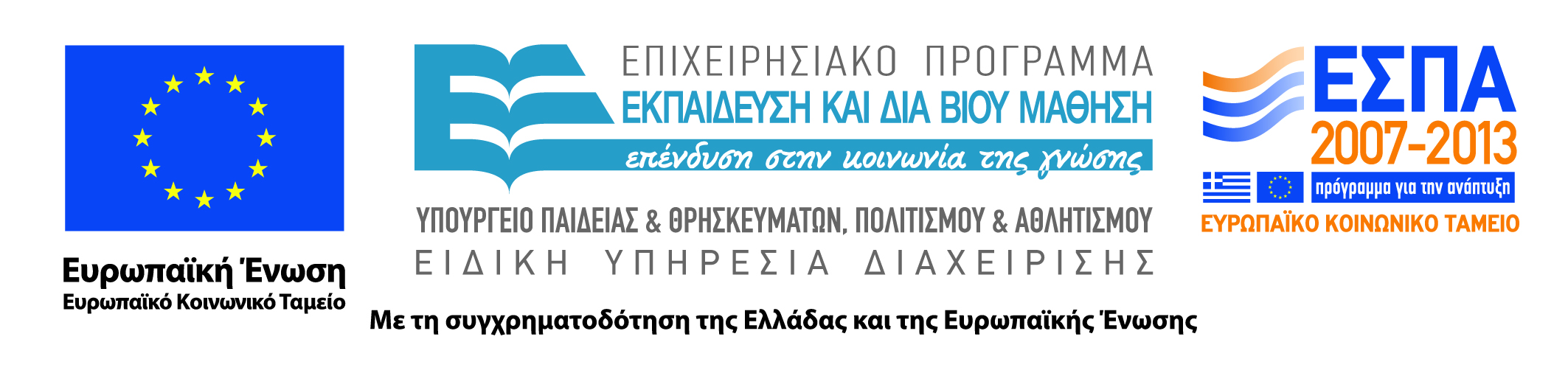 Σκοποί  ενότητας
Έμπορος είναι το πρόσωπο που προβαίνει σε εμπορικές πράξεις και έχει συνήθης επάγγελμα την εμπορία. Στην ενότητα αυτήν θα παρουσιάσουμε τις συνέπειες της εμπορικής ιδιότητας και τις κατηγορίες της εμπορίας ( χερσαία και θαλάσσια ).
5
Έμπορος
Εμπορική Ιδιότητα –Εμπορικές Πράξεις
Έμπορος: (ουσιαστικό σύστημα): το πρόσωπο που προβαίνει σε εμπορικές πράξεις και έχει συνήθης επάγγελμα την εμπορεία.
(τυπικό σύστημα): Εδώ ανήκει η Α.Ε., Ε.Π.Ε., Συνεταιρισμός, Εμπορικοί αντιπρόσωποι,
6
Έμπορος
Χρηματιστές.
Συνέπειες εμπορικής Ιδιότητας:
Πράξεις εμπόρου γίνονται εμπορικές εφόσον έχουν σχέση με την εμπορεία του,
Τήρηση εμπορικών και φορολογικών βιβλίων,
Εγγραφή στα επιμελητήρια,
σε περίπτωση παύσης πληρωμών κηρύσσεται σε κατάσταση πτώχευσης,
Φέρει υποχρεωτικά την εταιρική επωνυμία που είναι το όνομα που χρησιμοποιεί στις συναλλαγές,
Έχει εμπορική κατοικία,
όταν τηρείται αλληλόχρεος λογαριασμός μεταξύ 2 προσώπων τότε το υπόλοιπο που μένει υπέρ του ενός ή του άλλου μετά το κλείσιμο του είναι αυτοδικαίως τοκοφόρο.
7
Έμπορος
Τεκμήριο εμπορικότητας: Όλες οι συναλλαγές από έμπορο τεκμαίρεται ότι γίνεται χάριν της εμπορίας του, άρα είναι κατά τεκμήριο αντικειμενικά εμπορικές πράξεις. Έτσι αντιστρέφεται το βάρος της απόδειξης που κανονικά φέρει εκείνος ο οποίος προβάλλει κάποιον ισχυρισμό.
Πρωτότυπα ή Παράγωγα εμπορική: κάθε πράξη όταν δεν είναι πρωτότυπα εμπορική, καθίσταται εμπορική αν έγινε χάριν εμπορίας.
Απώλεια εμπορική ιδιότητας: Στο ουσιαστικό σύσ. αποβάλλεται με την παύση άσκησης κατά σύνηθες επάγγελμα εμπορικών πράξεων.
8
Έμπορος
Στο τυπικό σύσ. αποβάλλεται για τους χρηματιστές με ανάκληση διορισμού, για τις Α.Ε., Ε.Π.Ε., και Συνεταιρισμούς αποβάλλεται με τη λύση και εκκαθάριση της περιουσίας τους.
Ανίκανοι να αποκτήσουν την εμπ. Ιδιότητα είναι οι ανίκανοι κ περιορισμένα ικανοί για διενέργεια εμπορικών πράξεων ή δικαιοπραξία, είναι ο έμπορος που κηρύχθηκε σε πτώχευση μέχρι την αποκατάσταση του. ( μετά δεκαετία) 
Ασυμβίβαστα : απαγόρευση εμπορίας χωρίς να θεωρούνται ανίκανα. Σε περίπτωση που προβούν σε εμπ. πράξη θα υποστούν κυρώσεις λόγω παράβασης του νόμου περί Ασυμβίβαστου. ( Δημόσιοι λειτουργοί, ιερείς, δικαστικοί, δικαστικοί επιμελητές, συμβολαιογράφοι, δικηγόροι)
9
Έμπορος
Έμπορος είναι αυτός που κάνει πράξεις εμπορικές κατά σύνηθες επάγγελμα
Σύνηθες επάγγελμα: Διάρκεια, πρόθεση προσπορισμού διαρκούς εισοδήματος.
Εμπορική πράξη: κάθε πράξη που πραγματοποιεί διαμεσολάβηση στην κυκλοφορία των οικονομικών αγαθών και τελείται για την επίτευξη κέρδους μιας επιχείρησης, δηλ. μιας οργανωμένης οικονομικά δραστηριότητας. Απώτερος σκοπός η αποκομιδή κέρδους . Κριτίριο εμπορικότητας της η έννοια της επιχείρησης
Τυπικό: προσδιορίζει την έννοια του εμπόρου
10
Έμπορος
Υποκειμενικό: δεν είναι εμπορικές οι πράξεις τις οποίες διαπράττει πρόσωπο χωρίς εμπορική ιδιότητα.
Πρωτότυπα ή Παράγωγα εμπορική: κάθε πράξη όταν δεν είναι πρωτότυπα εμπορική, καθίσταται εμπορική αν έγινε χάριν εμπορίας. Παράγωγα εμπ. Πράξεις τελούνται πάντα σε σχέση εξάρτησης ή από άλλη πράξη ή από συγκεκριμένο πρόσωπο.
11
Έμπορος
Χερσαία Εμπορία
Αγορά προς μεταπώληση: αγορά προϊόντων κινητών ή άυλων αγαθών για να τα μεταπωλήσει ακατέργαστα ή μετά από μεταποίηση, ή να μισθώσει τη χρήση τους. 
Επ. Χειροτεχνίας: Σύμβαση ανάθεσης επεξεργασίας ή μεταποίησης ξένης πρώτης ύλης έναντι αμοιβής.
Επ. Παραγγελίας: Σύμβαση όπου το ένα συμβαλλόμενο μέρος δίνει εντολή στο άλλο να προβεί με αμοιβή, σε εμπορική πράξη με τρίτο στο όνομα του πρώτου.
12
Έμπορος
Χερσαία μεταφορά: Μετακίνηση πραγμάτων ή προσώπων μέσω ξηράς ή εσωτερικών υδάτων από ένα γεωγραφικό μέρος σε ένα άλλο έναντι αμοιβής.
Επιχείρηση Προμήθειας: Εμπ. Πράξη όπου ο προμηθευτής αναλαμβάνει υποχρέωση για παροχή αγαθών, που τη δεδομένη στιγμή δεν έχει αλλά σκοπεύει να αποκτήσει μετά την κατάρτιση της σύμβασης, από επαχθή αιτία, και να τα παράσχει στο άλλο μέρος έναντι αμοιβής.
Επιχείρηση Πρακτορείας: Ανάληψη υποχρέωσης παροχής υπηρεσιών η οποία έγκειται στη μέριμνα για τις υποθέσεις άλλων και στη διενέργεια πράξεων για λογαριασμό άλλων.
13
Έμπορος
Επιχείρηση Πλειστηρίασης: Μίσθωση έργου, όπου το οφειλόμενο και με αντάλλαγμα αμειβόμενο έργο είναι η διενέργεια ελεύθερου ιδιωτικού πλειστηριασμού, για την αγορά ή πώληση, μίσθωση ή εκμίσθωση πράγματος ή άυλου αγαθού ή για η σύναψη άλλης εμπ. Πράξης ή σύμβασης.
Επιχείρηση Δημοσίων θεαμάτων: Παροχή ψυχαγωγίας ή μόρφωσης στο κοινό έναντι ανταλλάγματος. Η παροχή γίνεται μέσω της δημόσιας προβολής θεαμάτων.
14
Έμπορος
Τραπεζικές Εργασίες: Πρωτότυπα εμπ. Πράξεις που συνάπτονται από πιστωτικά ιδρύματα. Για τη σύσταση και λειτουργία των τραπεζών απαιτείται άδεια από την τράπεζα της Ελλάδος. Οι διατάξεις που αφορούν στις τραπεζικές επιχειρήσεις είναι αναγκαστικού δικαίου, αφού στους κύριους στόχους του νομοθέτη περιλαμβάνεται η προστασία των καταθετών. Παθητική τράπεζα – πίστη που δέχεται από το κοινό μέσω καταθέσεων ή αξιόγραφων. Ενεργητική τράπεζα – πίστη που παρέχει στο κοινό μέσω πίστωσης για την έκδοση δανείων, χορηγήσεων, εγγυητικών επιστολών, προεξόφληση αξιόγραφων... Στις τραπ. Εργασίες περιλαμβάνεται η παροχή υπηρεσιών με βασικό γνώμονα τη πίστη και επένδυση σε χρήμα.
15
Έμπορος
Μεσιτικές εργασίες: Η με αμοιβή μεσολάβηση ή υπόδειξη ευκαιρίας για τη σύναψη κάποιας σύμβασης. Ο μεσίτης φέρει σε επαφή τα 2 μέρη χωρίς να μετέχει στη κατάρτιση της σύμβασης.
Πράξεις επί συναλλαγματικών: Αξιόγραφο που περιέχει εντολή για πληρωμή ποσού σε πρόσωπο με διαταγή αυτού. Αυτός που υπογράφει και δίνει εντολή – εκδότης, αυτός που δέχεται τη πληρωμή – αποδέκτης.
16
Έμπορος
Πράξεις βάσει νεότερων νόμων
Χρηματιστηριακές Συναλλαγές: σχετίζονται με τη διαπραγμάτευση χρηματιστηριακών πράξεων, είναι αμφιμερώς εμπορικές πράξεις. Οι συναλλαγές του χρηματιστηρίου διακρίνονται σε κύριες και παρεπόμενες. Κύριες: η πώληση της μετρητής και πώληση με ειδικές συμφωνίες. Παρεπόμενη: κάθε δικαιοπραξία σχετική με τη διενέργεια και την εκτέλεση κυρίων πράξεων. Η MiFiD είναι οδηγία που καθορίζει ένα νέο θεσμικό πλαίσιο για τις αγορές χρηματοπιστωτικών μέσων
Τραπεζική επιταγή: Αξιόγραφο με την εντολή προσώπου σε τραπεζίτη να πληρώσει ορισμένο ποσό στον δικαιούχο.
17
Έμπορος
Γραμμάτιο σε διαταγή: Χρηματόγραφο που περιέχει υπόσχεση πληρωμής ορισμένου ποσού. Εκείνος που υπόσχεται τη πληρωμή – εκδότης, εκείνος που απαιτεί – λήπτης ή κομιστής.
Αξιώσεις από αθέμιτο ανταγωνισμό: α) για παράληψη, β) για αποζημίωση.
Αλληλόχρεος Λογαριασμός: Ιδιότυπη διαρκείς σύμβαση όπου οι απαιτήσεις πουπροκύπτουν από συναλλαγές 2 μερών, και οι καταβολές, θα καταχωρίζονται σε λογαριασμό χρεωπιστοτικών κονδυλίων και θα οφείλεται κατάλοιπο μετά το κλείσιμο.
18
Έμπορος
Εμπορική Αντιπροσωπεία: Αμφοτεροβαρής διαρκείς ενοχική σύμβαση ανεξαρτήτων υπηρεσιών, με την οποία ο έμπορος αναθέτει στον εμπορικό αντιπρόσωπο τη μέριμνα των υποθέσεων του έναντι ανταλλάγματος, τη χρήση και εκμετάλλευση μέρους από δικαιώματα βιομηχανικής ιδιοκτησίας και τεχνογνωσίας που διαθέτει σε μια άλλη επιχείρηση με ξεχωριστή επωνυμία, ονομάζεται δικαιούχος.
19
Έμπορος
Χορηγία: Αμφοτεροβαρής σύμβαση όπου ο χορηγός καταβάλλει αντάλλαγμα σε οργανωτή αθλητικού, κοινωνικού ή πολιτιστικού έργου και ο τελευταίος αναλαμβάνει την υποχρέωση να χρησιμοποιεί το σήμα, επωνυμία του χορηγού και να προβάλει τα προϊόντα του και γενικά τη επιχειρηματική επιστημονική και κοινωνική του δραστηριότητα. 2 κατηγορίες παίρνουν μέρος στη σύμβαση, τα υποκείμενα, της συμβατικής σχέσης δλδ. Οι χορηγοί και οι δέκτες, και οι έμμεσα ενδιαφερόμενοι όπως ΜΜΕ και κρατικές υπηρεσίες.
20
Έμπορος
Factoring
Μορφή χρηματοδότησης επιχειρήσεων. Συνίσταται στην έναντι προμήθειας ανάληψη της υποχρέωσης για είσπραξη, λογιστική και νομική παρακολούθηση ή διαχείριση απαιτήσεων εμπόρου από την πώληση αγαθών ή παροχή υπηρεσιών. Ιδιαιτέρες εκδηλώσεις: εκχώρηση απαιτήσεων με ή χωρίς δικαίωμα αναγωγής, προεξόφληση απαιτήσεων, εξουσιοδότηση για την είσπραξη απαιτήσεων και κάλυψη εξωτερικού κινδύνου. Είδη: Εγχώριο, Διεθνές, Με δικαίωμα αναγωγής: ο factor έχει το δικαίωμα επιστροφής των απλήρωτων τιμολογίων που δεν έχουν πληρωθεί έναντι καταβολής του αντίστοιχου ποσού,ο factor αναλαμβάνει τον κίνδυνο των απλήρωτων τιμολογίων, : η συμφωνία μεταξύ factor και προμηθευτών διατηρείται μυστική.
21
Έμπορος
Forfaiting: Σύμβαση με την οποία η τράπεζα προεξοφλεί απαιτήσεις ή αξιόγραφα χωρίς δικαίωμα αναγωγής, εφόσον η απαίτηση είναι ασφαλισμένη.
22
Έμπορος
Leasing
Σύμβαση όπου το ένα μέρος παραχωρεί για ορισμένο χρονικό διάστημα στο άλλο τη χρήση πράγματος που προορίζεται για επαγγελματική χρήση παρέχοντας του το δικαίωμα κατά τη λήξη της σύμβασης να αγοράσει το πράγμα ή να ανανεώσει τη μίσθωση. Συνάπτεται μόνο από Α.Ε. χρηματοδοτικής μίσθωσης που ιδρύεται με άδεια της τράπεζας της Ελλάδος. Συνάπτεται εγγράφως τουλάχιστον για 3 χρόνια, δημοσιεύεται σε ειδικό βιβλίο.
Χωρίς δικαίωμα αναγωγής:
Εμπιστευτικό factoring : αποτέλεσμα από την καταχώριση της να αντιτάσσεται έναντι τρίτων. Στην αντίστροφη χρηματοδοτική μίσθωση ο επιχειρηματίας πωλεί αντικείμενα , που ήδη έχει στην κυριότητα του στην εταιρία leasing και διατηρεί τη χρήση και κατοχή τους έναντι μισθώματος.
23
Έμπορος
Franchising: Μορφή συνεργασίας μεταξύ 2 επιχειρήσεων όπου η μια αναλαμβάνει να παρέχει έναντι ανταλλάγματος τη χρήση και εκμετάλλευση μέρους από τα δικαιώματα βιομηχανικής και πνευματικής ιδιοκτησίας και τεχνογνωσίας σε μια άλλη επιχείρηση. Αυτό αποτελεί και βασική υποχρέωση.
Time-sharing: Μικτή σύμβαση όπου ο εκμισθωτής παραχωρεί κατ’ έτος στον μισθωτή τη χρήση τουριστικού καταλύματος και να παρέχει συναφείς υπηρεσίες,, ο μισθωτής αναλαμβάνει το μίσθωμα. Η σύμβαση υπόκειται σε συμβολαιογραφικό έγγραφο και μεταγραφή.
24
Έμπορος
Θαλάσσιες Εμπορικές Πράξεις 
 Επιχείρηση κατασκευής πλοίου: Κατασκευή πλωτού ναυπηγήματος που έχει τα χαρακτηριστικάπλοίου. Πλοίο: μέσο χρήσιμο για τη ναυτιλία, σκάφος καθαρής χωρητικότητας, τουλάχιστον 10 κόρων που προορίζεται για αυτοδύναμη κίνηση στη θάλασσα- όχι πλατφόρμες, πλωτές εξέδρες,
Αγορά πώληση ή μεταπώληση πλοίου,
Θαλάσσιες Αποστολές,
Αγοραπωλησία εξαρτημάτων πλοίου,
25
Έμπορος
Ναύλωση: Σύμβαση ναύλωσης, συνάπτεται με έγγραφο το ναυλοσύμφωνο, μπορεί να αντικατασταθεί για τη μεταφορά πραγμάτων από τη φορτωτική ή από άλλο έγγραφο. Για τους επιβάτες αποδεικτικό έγγραφο είναι το εισιτήριο.
Ασφάλιση
Σύμβαση ναυτολόγησης: Μίσθωση ναυτικών για εργασία σε πλοία. Περιέχει όνομα ναυτολογούμενου, όνομα, χωρητικότητα και σήμα πλοίου, όνομα πλοιοκτήτη, μισθό, διάρκεια σύμβασης που ρυθμίζεται από το κώδικα ναυτικού δικαίου.
Συναλλαγές που αφορούν ναυτική εμπορία
26
Βιβλιογραφία
Αλεξανδρίδου Ελ., Δίκαιο εμπορικών εταιρειών, Δίκαιο & Οικονομία 2007. 
Αντωνόπουλος Β., Δίκαιο προσωπικών εταιρειών, Εκδόσεις Σάκκουλα 2007. 
Αντωνόπουλος Β., Δίκαιο Α.Ε. και Ε.Π.Ε., Εκδόσεις Σάκκουλα 2009. Κιάντου-Παμπούκη Αλ., Δίκαιο αξιογράφων, Εκδόσεις Σάκκουλα 1997. 
Μούζουλας Σ., Διοικητικό Συμβούλιο Ανώνυμης Εταιρίας-Νομολογία 1920-91(Νομική Βιβλιοθήκη 1995) 
Παπαγιάννης Ιωάν., Δίκαιο εμπορικών εταιρειών, Εκδόσεις Σάκκουλα 2011. 
Ρόκας Ν., Εμπορικές Εταιρίες, Νομική Βιβλιοθήκη 2012.
Ρόκας Ν., Αξιόγραφα, Νομική Βιβλιοθήκη 2012.
Σινανιώτη Αρ., Εμπορικό δίκαιο τ.2, Αντ. Ν. Σάκκουλας 2004. 
Τριανταφυλλάκης Γ., Εισαγωγή στο δίκαιο των αξιογράφων, Νομική Βιβλιοθήκη 2008. 
Συλλογή Διαφόρων, Το Δίκαιο της Εταιρίας Περιορισμένης Ευθύνης(Νομική Βιβλιοθήκη 1994)
Σημείωμα Αναφοράς
Παππά Π. (2015) Εμπορικό και Οικονομικό Δίκαιο. ΤΕΙ Ηπείρου. Διαθέσιμο από:
http://oc-web.ioa.teiep.gr/OpenClass/courses/LOGO125/
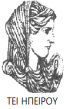 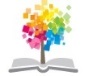 28
ΔΙΑΤΑΡΑΧΕΣ ΦΩΝΗΣ, Ενότητα 0, ΤΜΗΜΑ ΛΟΓΟΘΕΡΑΠΕΙΑΣ, ΤΕΙ ΗΠΕΙΡΟΥ - Ανοιχτά Ακαδημαϊκά Μαθήματα στο ΤΕΙ Ηπείρου
Σημείωμα Αδειοδότησης
Το παρόν υλικό διατίθεται με τους όρους της άδειας χρήσης Creative Commons Αναφορά Δημιουργού-Μη Εμπορική Χρήση-Όχι Παράγωγα Έργα 4.0 Διεθνές [1] ή μεταγενέστερη. Εξαιρούνται τα αυτοτελή έργα τρίτων π.χ. φωτογραφίες, Διαγράμματα κ.λ.π., τα οποία εμπεριέχονται σε αυτό και τα οποία αναφέρονται μαζί με τους όρους χρήσης τους στο «Σημείωμα Χρήσης Έργων Τρίτων».
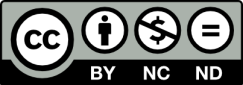 Ο δικαιούχος μπορεί να παρέχει στον αδειοδόχο ξεχωριστή άδεια να  χρησιμοποιεί το έργο για εμπορική χρήση, εφόσον αυτό του  ζητηθεί.
[1]
http://creativecommons.org/licenses/by-nc-nd/4.0/deed.el
Τέλος Ενότητας
Επεξεργασία: Βαφειάδης Νικόλαος
Πρέβεζα, 2015
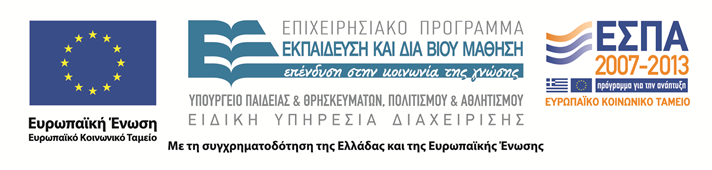 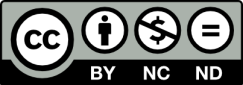 Σημειώματα
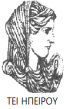 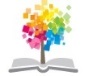 31
ΔΙΑΤΑΡΑΧΕΣ ΦΩΝΗΣ, Ενότητα 0, ΤΜΗΜΑ ΛΟΓΟΘΕΡΑΠΕΙΑΣ, ΤΕΙ ΗΠΕΙΡΟΥ - Ανοιχτά Ακαδημαϊκά Μαθήματα στο ΤΕΙ Ηπείρου
Διατήρηση Σημειωμάτων
Οποιαδήποτε  αναπαραγωγή ή διασκευή του υλικού θα πρέπει  να συμπεριλαμβάνει:

το Σημείωμα Αναφοράς
το  Σημείωμα Αδειοδότησης
τη Δήλωση Διατήρησης Σημειωμάτων
το Σημείωμα Χρήσης Έργων Τρίτων (εφόσον υπάρχει) 

μαζί με τους συνοδευόμενους υπερσυνδέσμους.
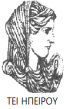 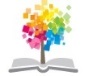 32
ΔΙΑΤΑΡΑΧΕΣ ΦΩΝΗΣ, Ενότητα 0, ΤΜΗΜΑ ΛΟΓΟΘΕΡΑΠΕΙΑΣ, ΤΕΙ ΗΠΕΙΡΟΥ - Ανοιχτά Ακαδημαϊκά Μαθήματα στο ΤΕΙ Ηπείρου
Τέλος Ενότητας
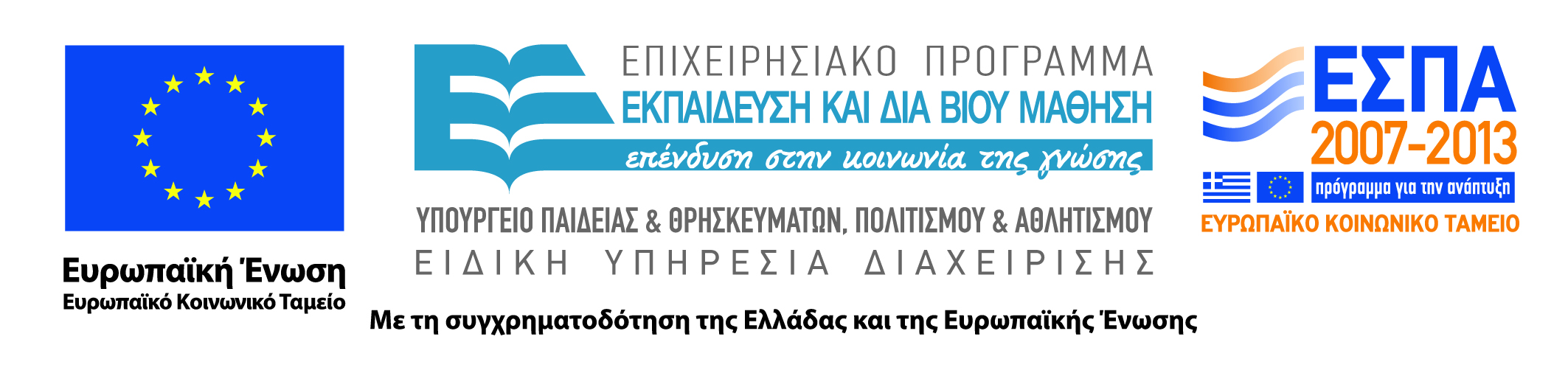 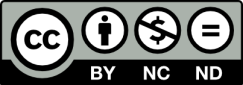